Responding to Climate Change:Avoiding the Unmanageable, Managing the Unavoidable
Eugene S. Takle
Professor 
Department of Agronomy
Department of Geological and Atmospheric Science
Director, Climate Science Program
Iowa State University
Ames, IA 50011
Luther College Luncheon 
Winsor Heights
10 February 2012
Outline
Observed global changes in carbon dioxide and temperature
Projected future changes in global and US temperatures and precipitation
Adaptation already is happening
Mitigation must be a priority
Climate change is one of the most important issues facing humanity
The scientific evidence clearly indicates that our climate is changing, and that human activities have been identified as a dominant contributing cause.
[Speaker Notes: No disagreement in  peer reviewed literature
Powerful statements from every major professional science society and organization in the world
Powerful statements from the National Academies of Sciences (the leadership in science) for every major country
G8 + 5 other countries, May 2009: “The need for urgent action to address climate change is now indisputable.”]
Three separate analyses of the temperature record – Trends are in close agreement
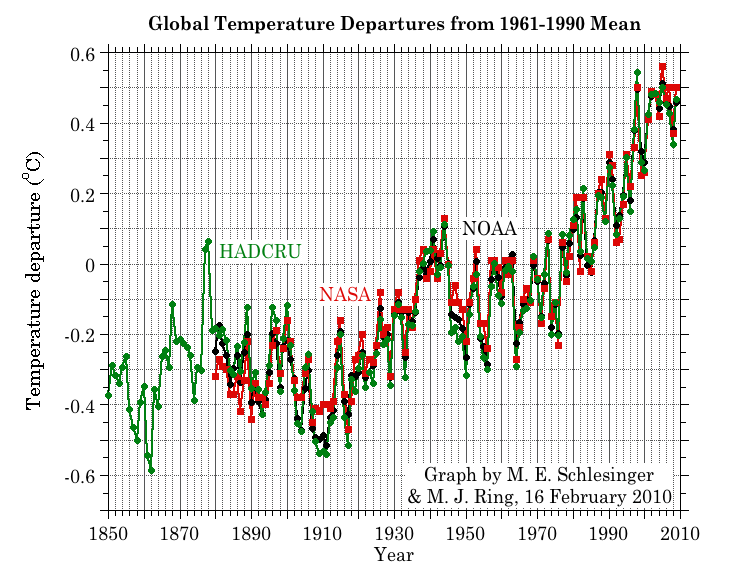 Don Wuebbles
Temperature Changes are Not Uniform Around the Globe
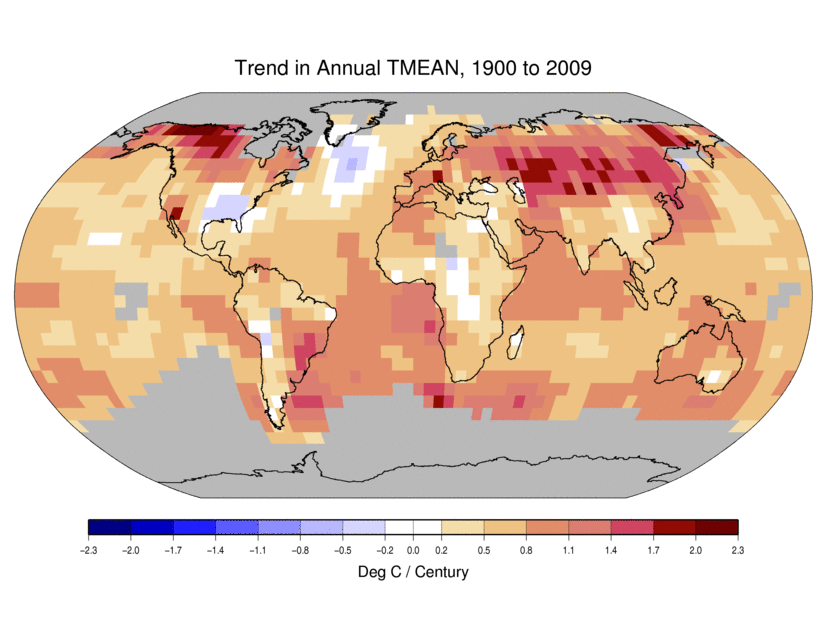 From Tom Karl, NOAA NCDC
Conditions today are unusual in the context of the last 2,000 years …
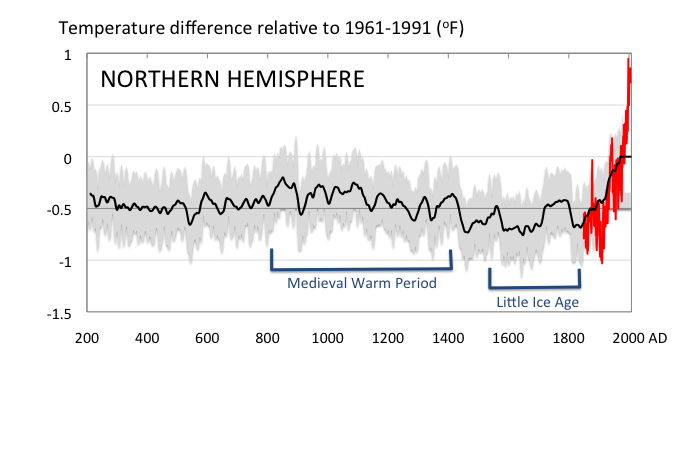 Don Wuebbles
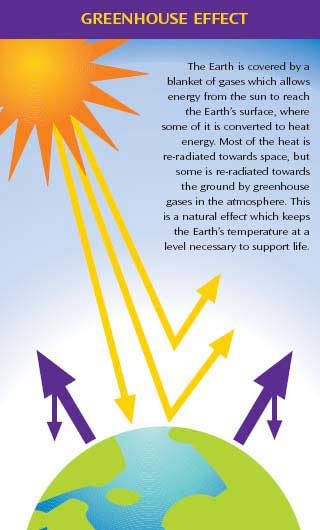 Why does the Earth warm?1. Natural causes
THE GREENHOUSE EFFECT…
…is 100% natural. 
Heat is trapped in the atmosphere.
…sustains life on Earth.
Keeps average temperatures at 12.8oC (55oF), instead of –29oC (-20oF).
Don Wuebbles
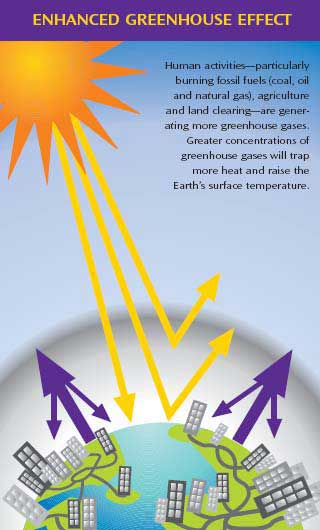 Why does the Earth warm?2. Human causes
THE ENHANCED GREENHOUSE EFFECT
(or GLOBAL WARMING)

… is primarily human-induced:  We’re increasing heat-trapping gases in the atmosphere.
… is like wrapping an extra blanket around the Earth.
Don Wuebbles
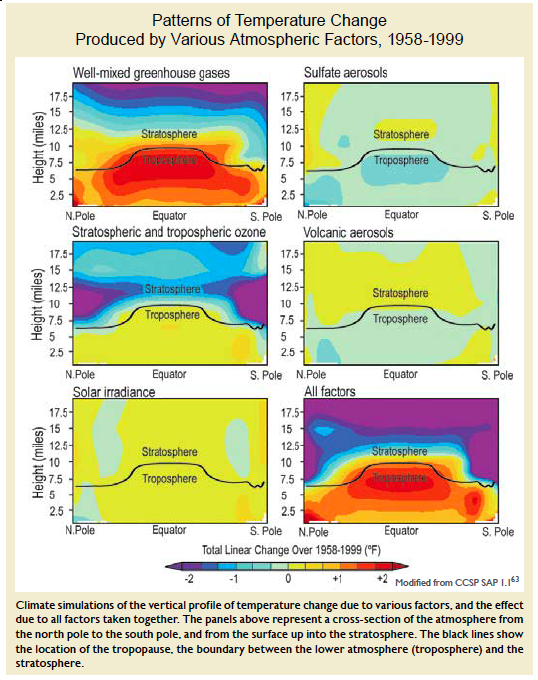 Warming of the Lower and Upper Atmosphere Produced by Natural and Human Causes
Karl, T. R., J. M. Melillo, and T. C. Peterson, (eds.), 2009:  Global Climate Change Impacts in the United States. Cambridge University Press, 2009, 196pp.
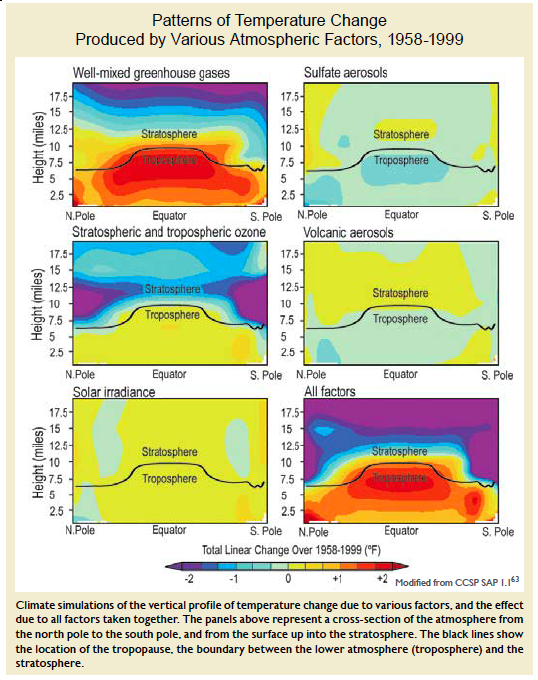 Warming of the Lower and Upper Atmosphere Produced by Natural and Human Causes
Note that greenhouse gases have a unique temperature signature, with strong warming in the upper troposphere, cooling in the lower stratosphere and strong warming at the surface over the North Pole.  No other warming factors have this signature.
Karl, T. R., J. M. Melillo, and T. C. Peterson, (eds.), 2009:  Global Climate Change Impacts in the United States. Cambridge University Press, 2009, 196pp.
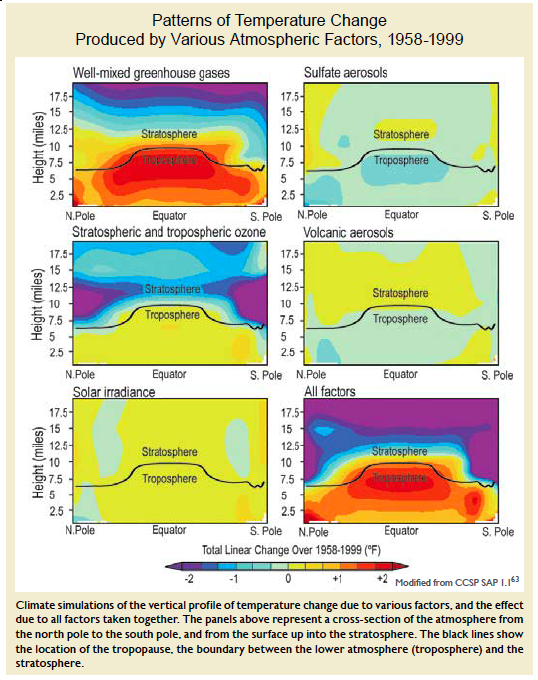 Warming of the Lower and Upper Atmosphere Produced by Natural and Human Causes
Note that greenhouse gases have a unique temperature signature, with strong warming in the upper troposphere, cooling in the lower stratosphere and strong warming at the surface over the North Pole.  No other warming factors have this signature.
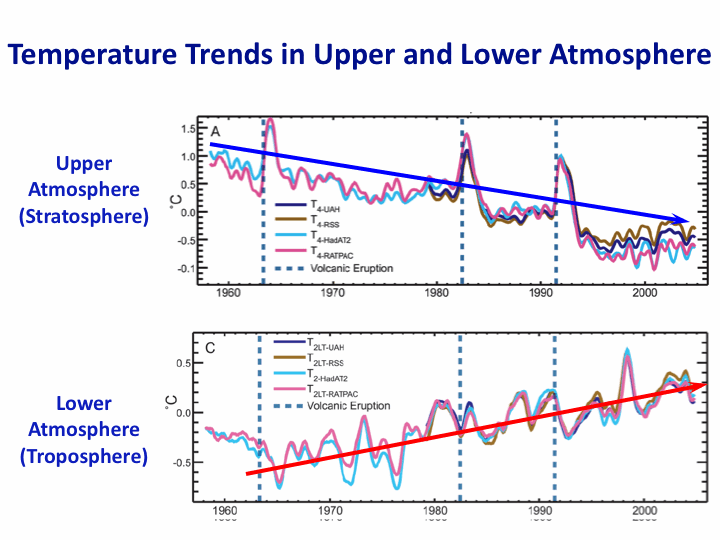 Karl, T. R., J. M. Melillo, and T. C. Peterson, (eds.), 2009:  Global Climate Change Impacts in the United States. Cambridge University Press, 2009, 196pp.
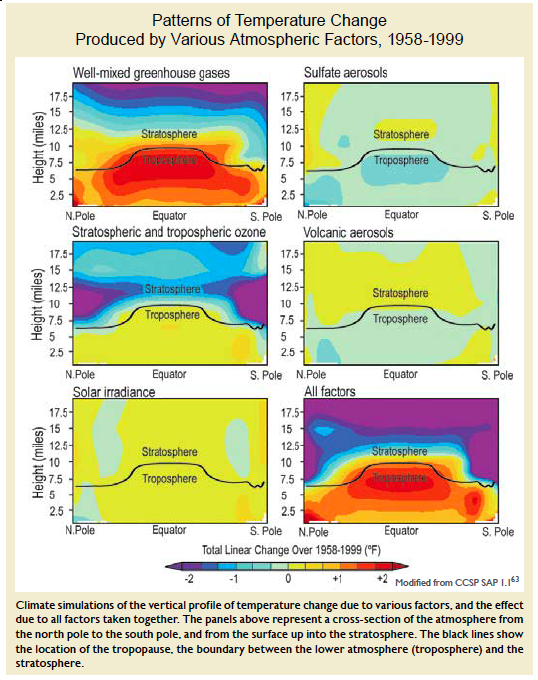 Warming of the Lower and Upper Atmosphere Produced by Natural and Human Causes
Note that greenhouse gases have a unique temperature signature, with strong warming in the upper troposphere, cooling in the lower stratosphere and strong warming at the surface over the North Pole.  No other warming factors have this signature.
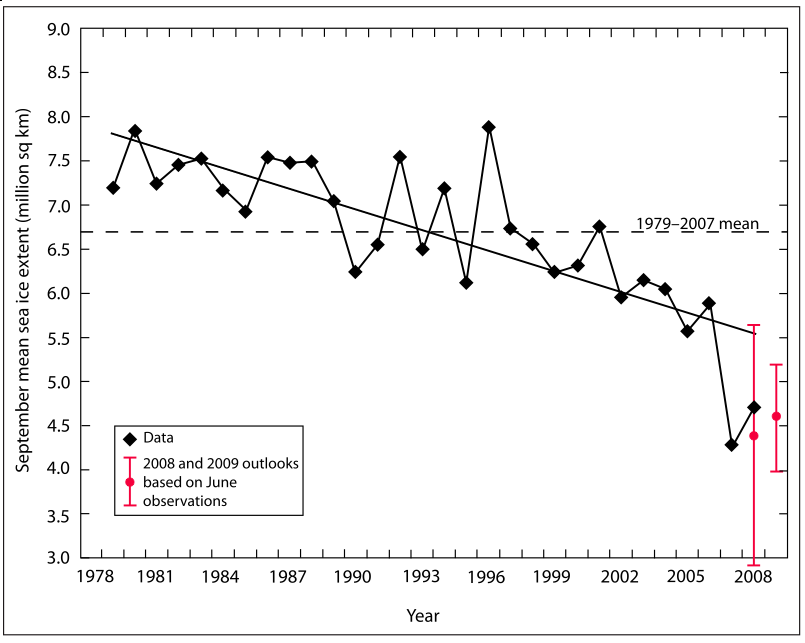 Climate models: Natural processes do not account for 
observed 20th century warming after 1965
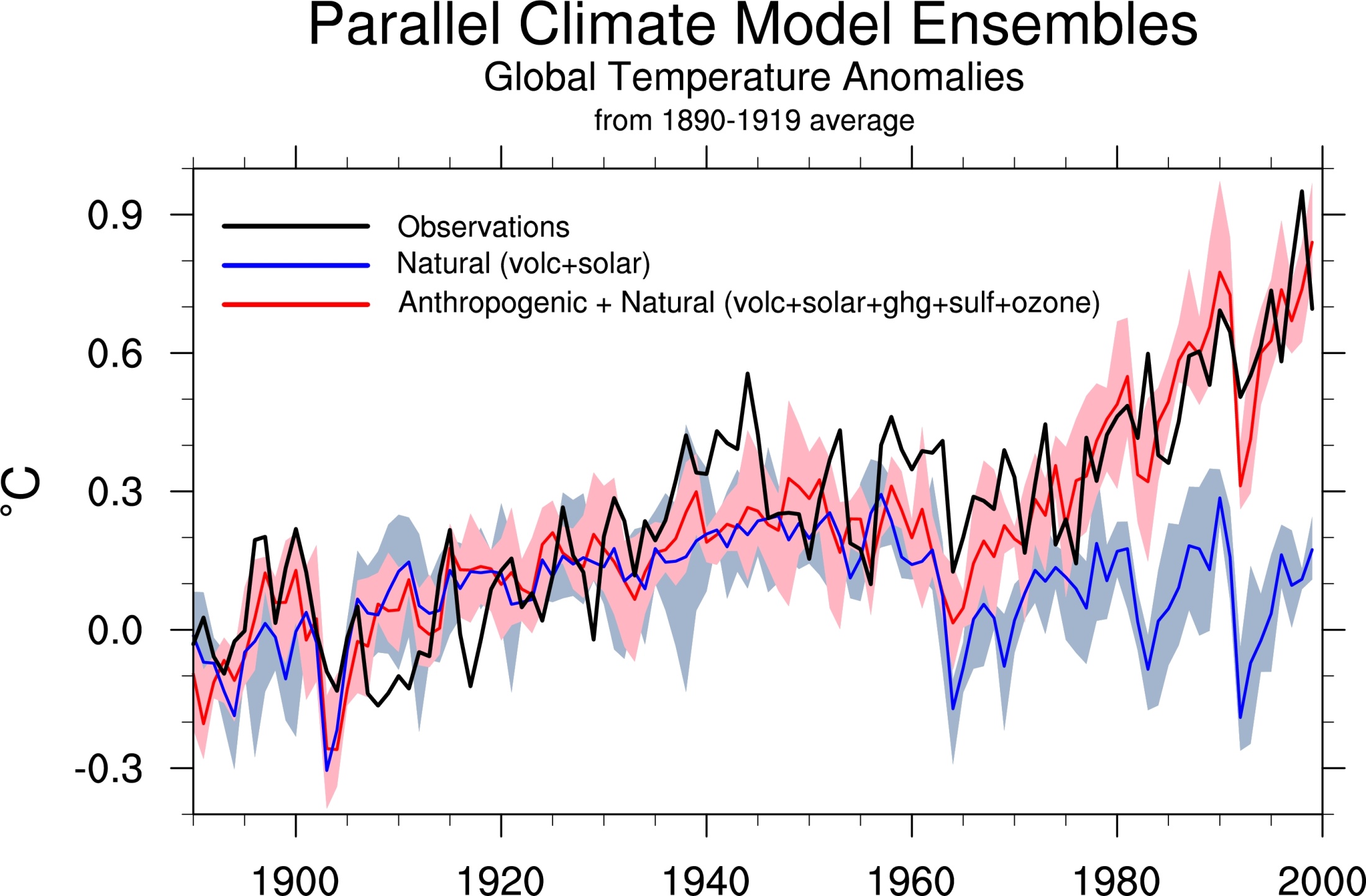 Jerry Meehl, National Center for Atmospheric Research
We have Moved Outside the Range of Historical Variation
800,000 Year Record of Carbon Dioxide Concentration
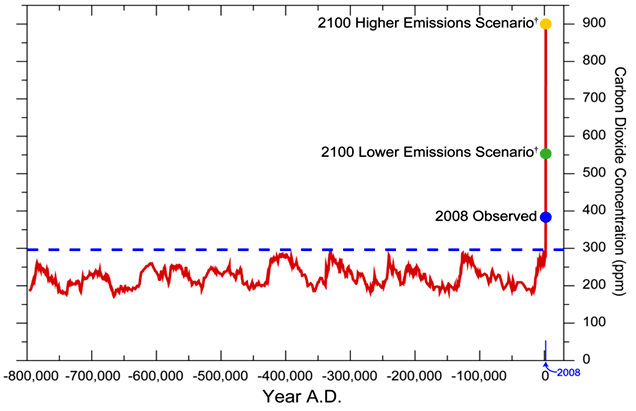 Don Wuebbles
What can we expect in the future?
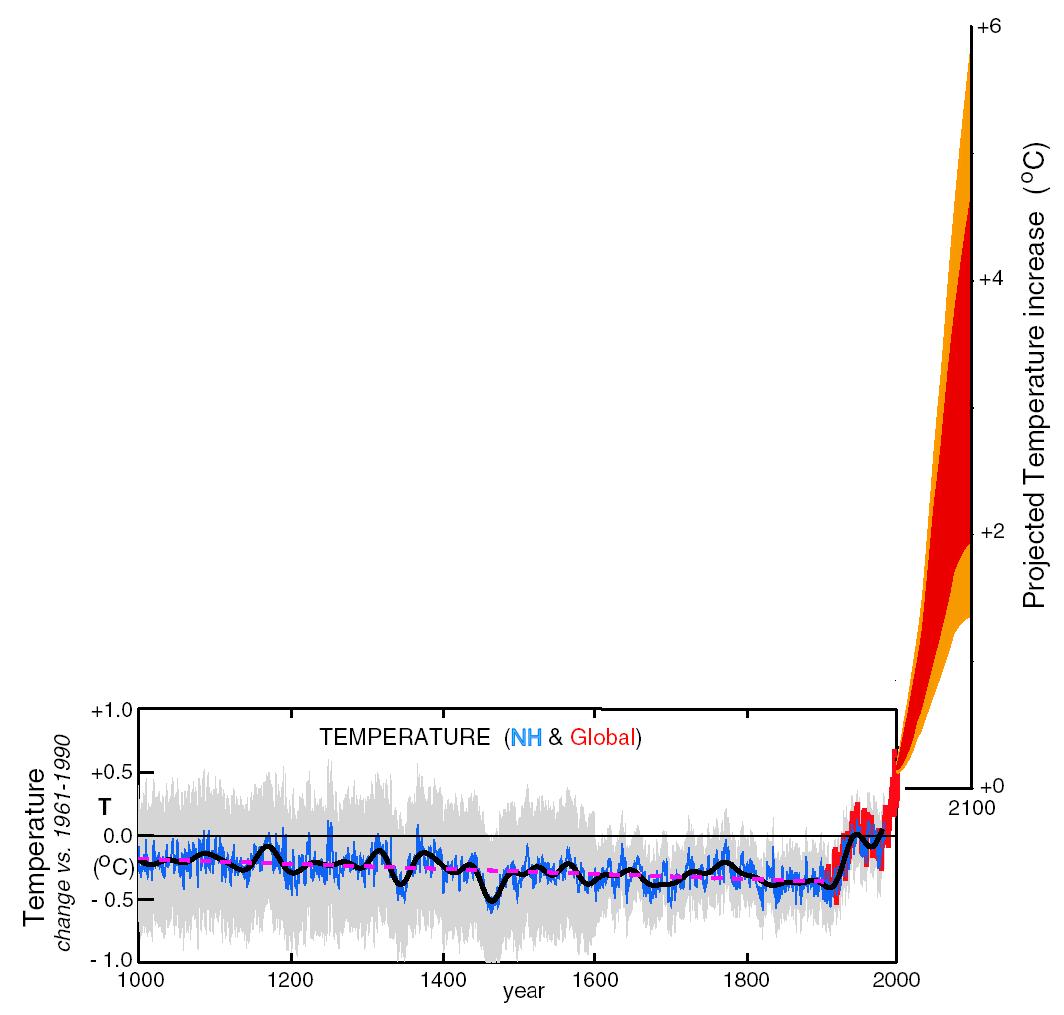 Don Wuebbles
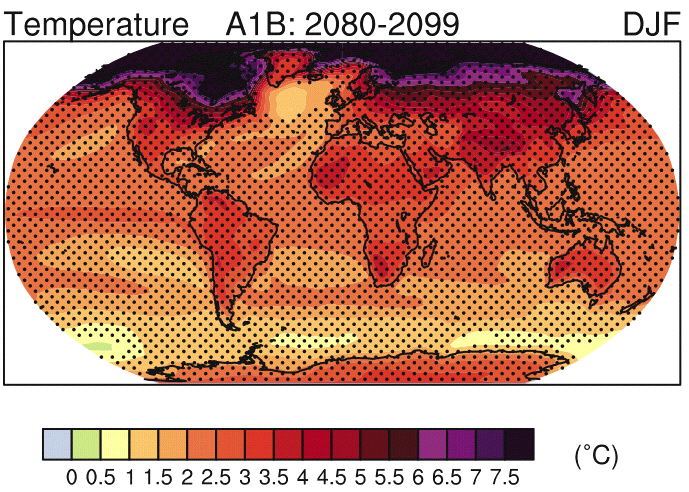 IPCC 2007
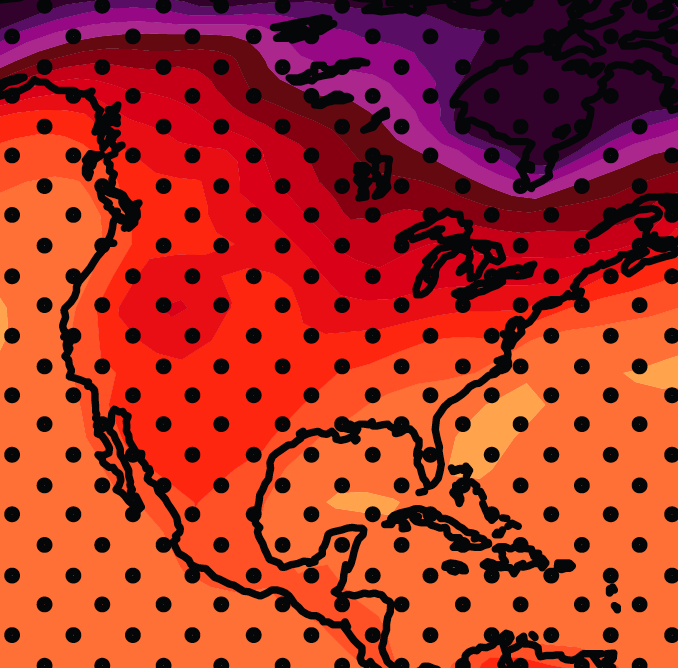 December-January-February  Temperature Change
7.2oF
6.3oF
A1B Emission Scenario
2080-2099 minus1980-1999
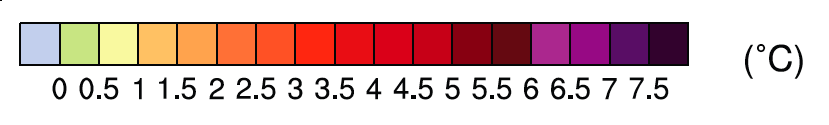 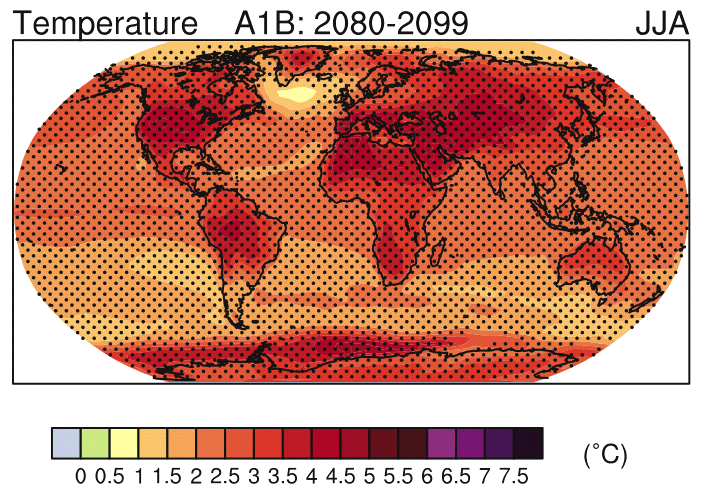 IPCC 2007
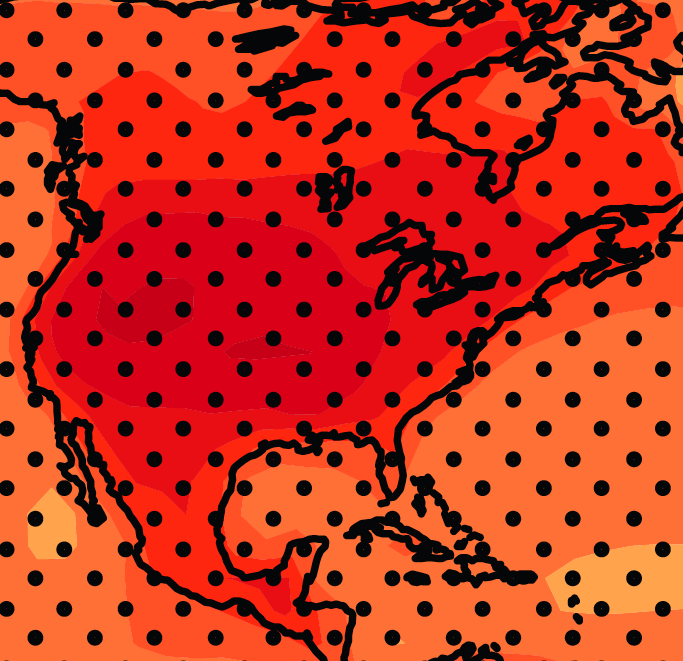 June-July-August  Temperature Change
4.5oF
5.4oF
A1B Emission Scenario
2080-2099 minus1980-1999
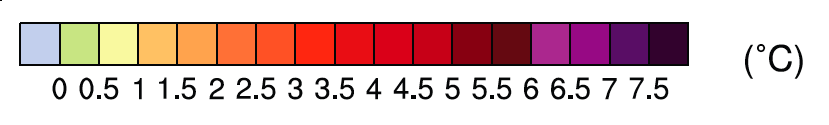 Projected Change in Precipitation: 2081-2099
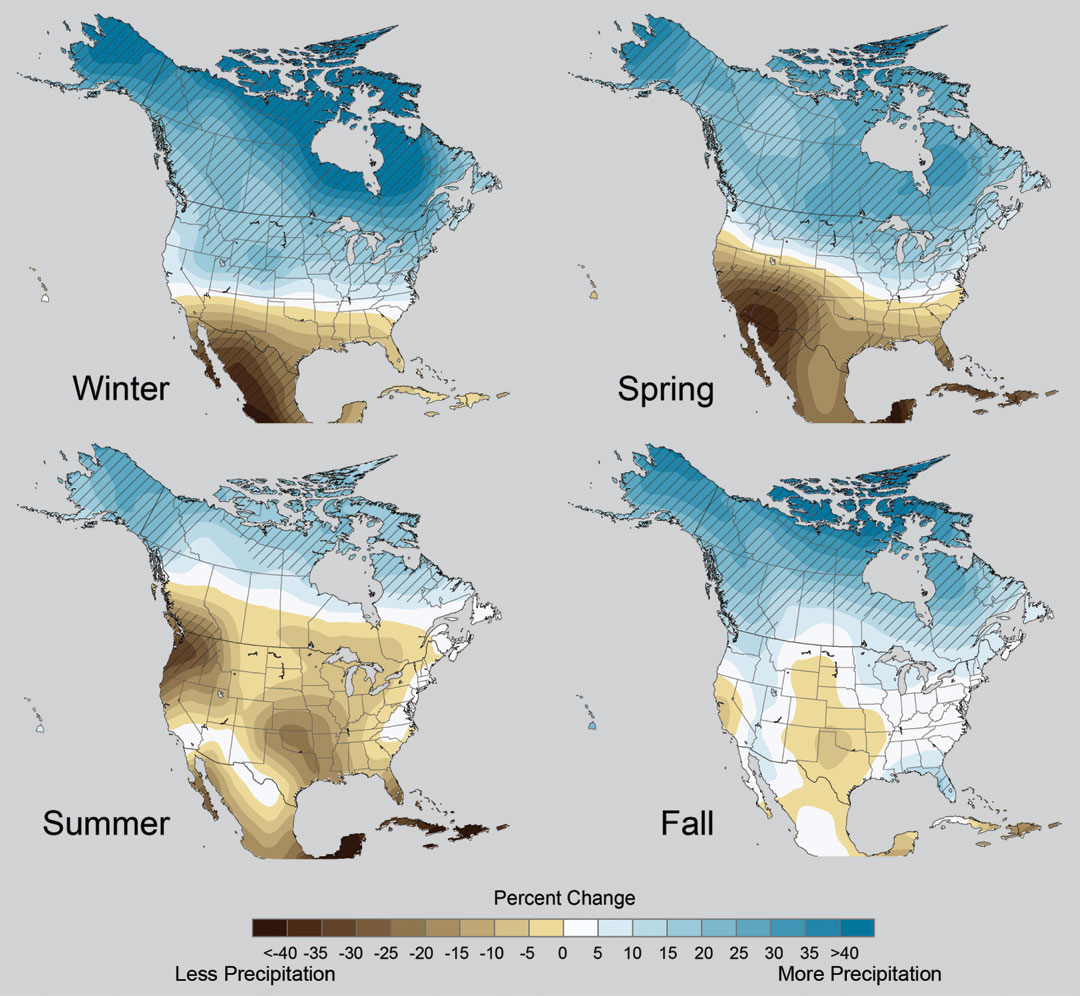 Midwest: Increasing winter and spring precipitation, with drier summers

More frequent and intense periods of heavy rainfall
Unstippled regions indicate reduced confidence
Relative to 1960-1990
NOTE: Scale Reversed
Don Wuebbles
Des Moines Airport Data
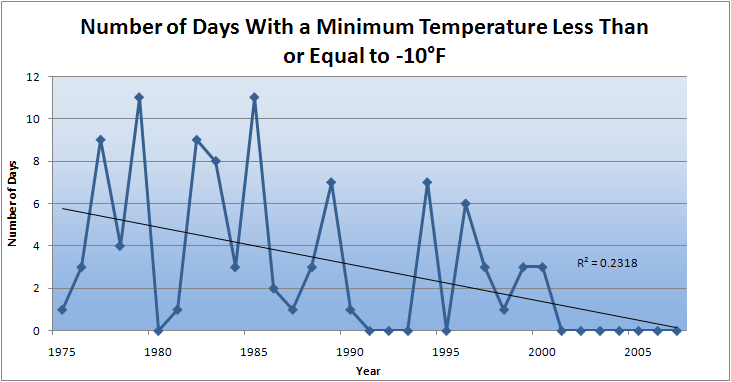 Caution:  Not corrected for urban heat island effects
Des Moines Airport Data
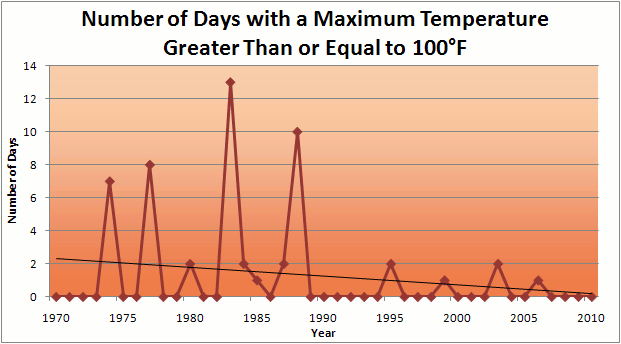 1983:  13
1988:  10
1977:  8
1974:  7
2011:  0
Des Moines Airport Data
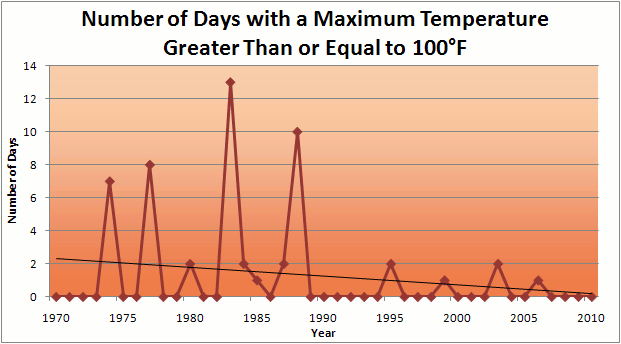 1983:  13
1988:  10
1977:  8
1974:  7
6 days ≥ 100oF in the last 23 years
2011:  0
Iowa State-Wide Average Data
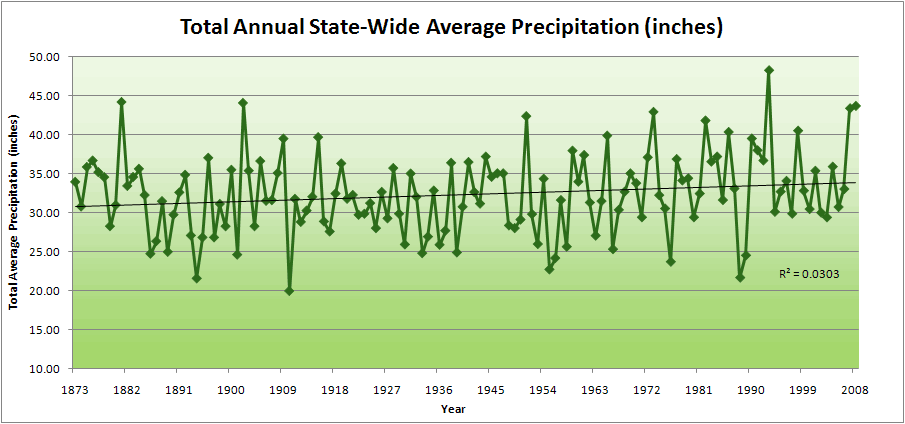 Iowa State-Wide Average Data
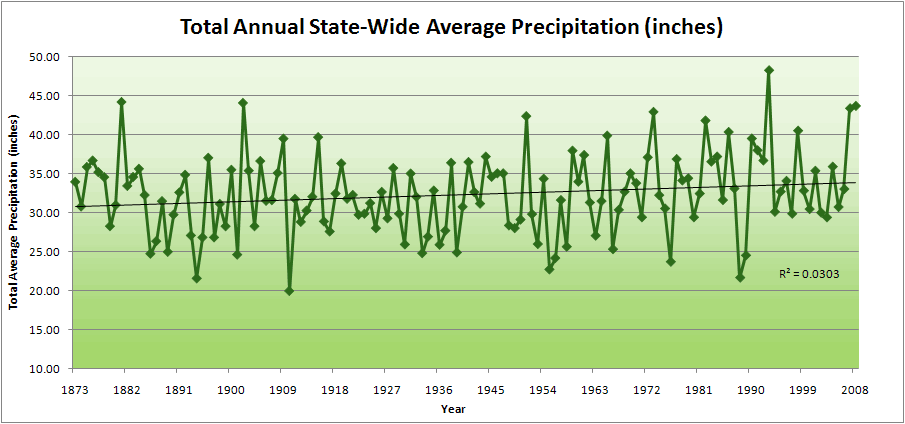 34.0”
10% increase
30.8”
Iowa State-Wide Average Data
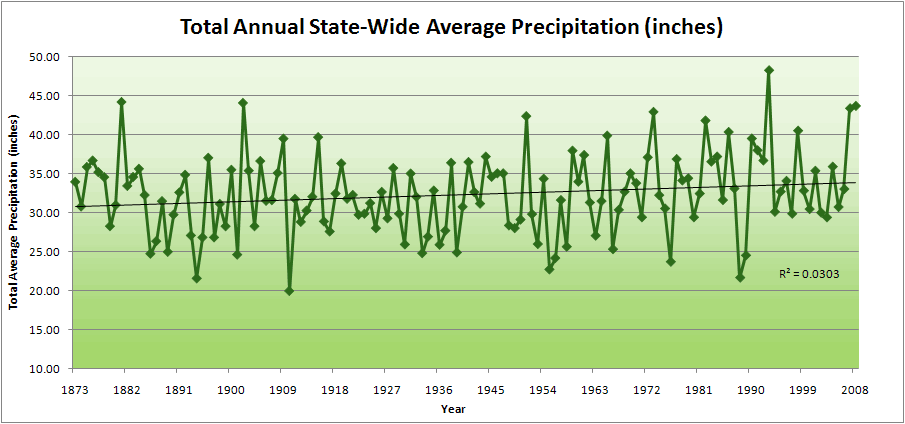 Totals above 40”
2 years
34.0”
10% increase
30.8”
Iowa State-Wide Average Data
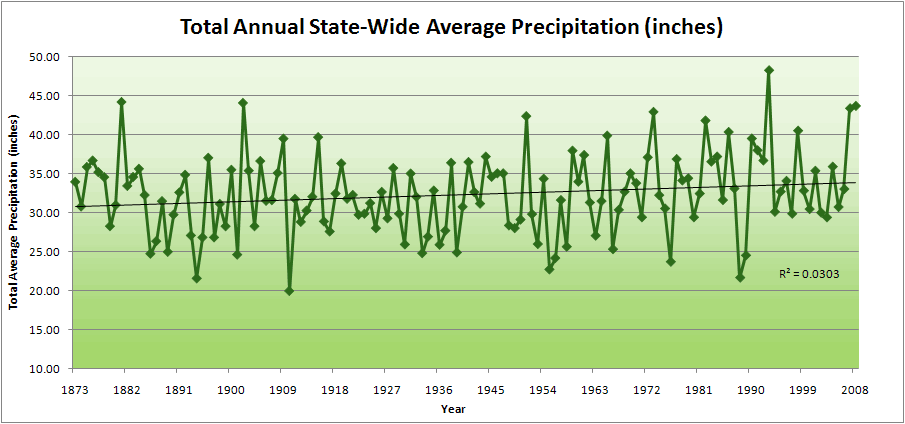 Totals above 40”
8 years
2 years
34.0”
10% increase
30.8”
Cedar Rapids Data
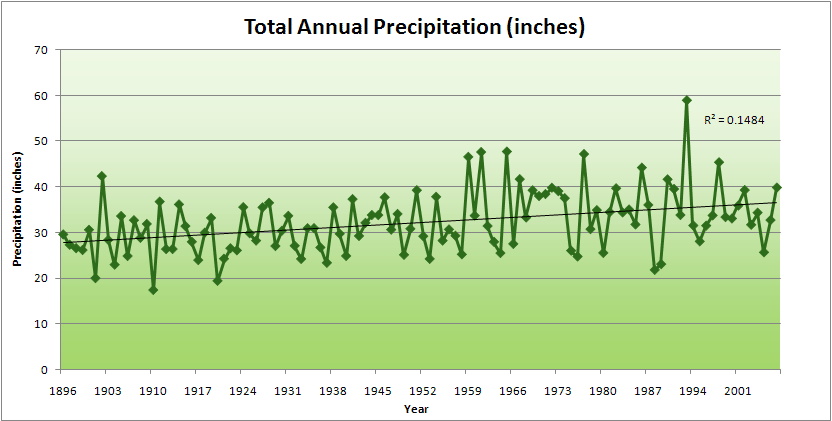 Cedar Rapids Data
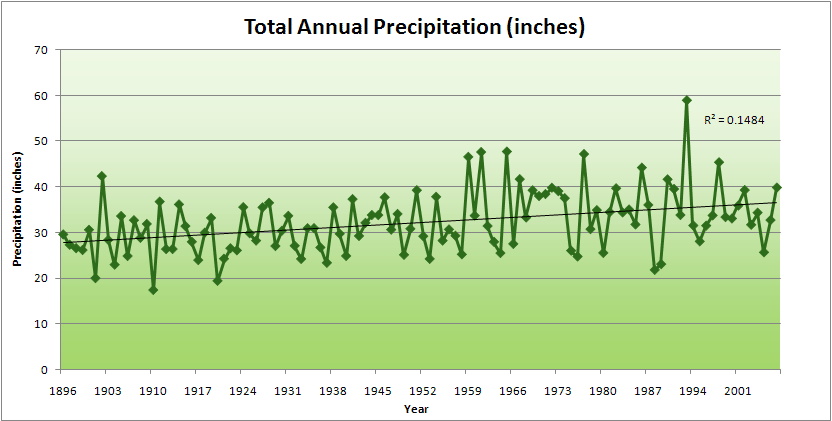 32% increase
28.0”
37.0”
Cedar Rapids Data
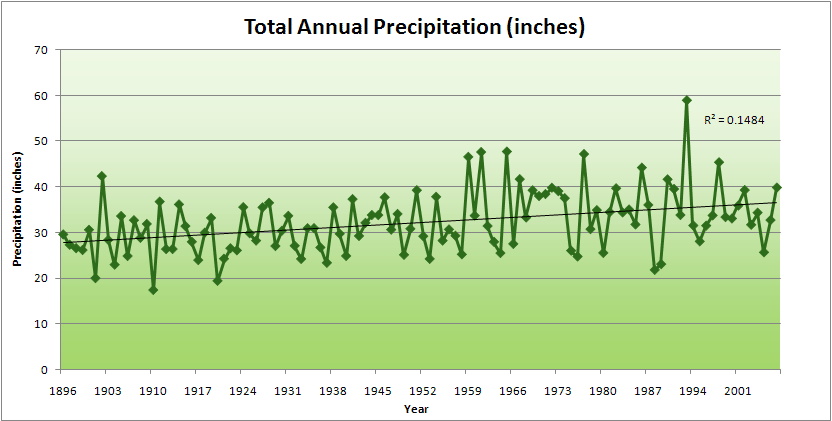 Years with more than 40 inches
11
1
32% increase
28.0”
37.0”
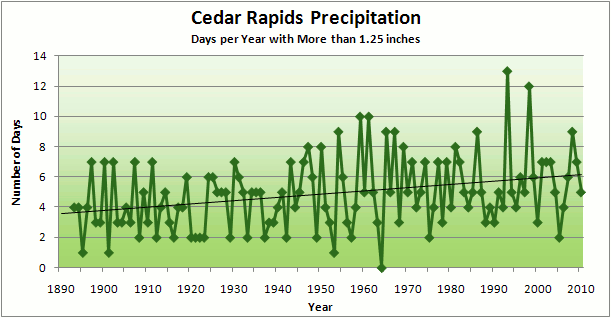 Cedar Rapids Data
67% increase
3.6 days
6.0 days
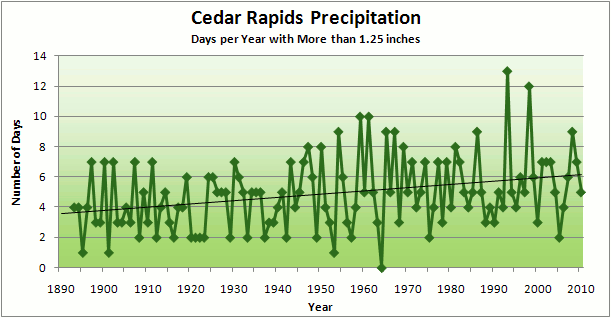 Cedar Rapids Data
Number of Years with More than 8 Occurrences
0
9
67% increase
3.6 days
6.0 days
Years with more than 40 inches:  43% Increase
2010 so far
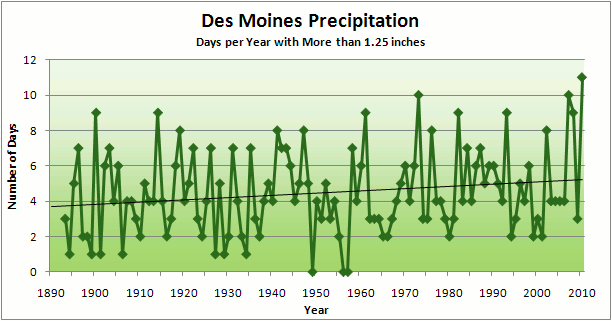 3.7
41% Increase
5.2
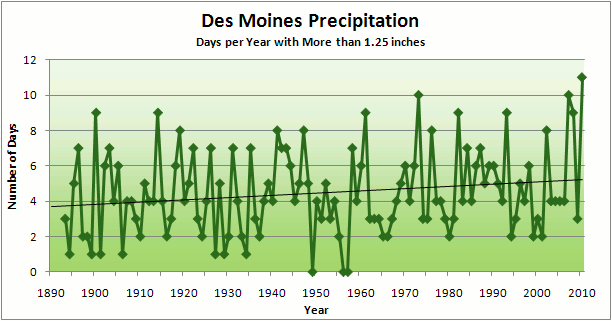 Number of Years with More than 8 Occurrences
2
7
3.7
41% Increase
5.2
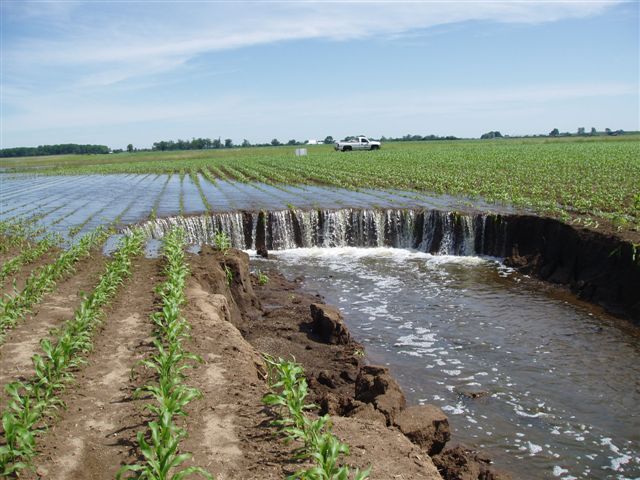 Photo courtesy of RM Cruse
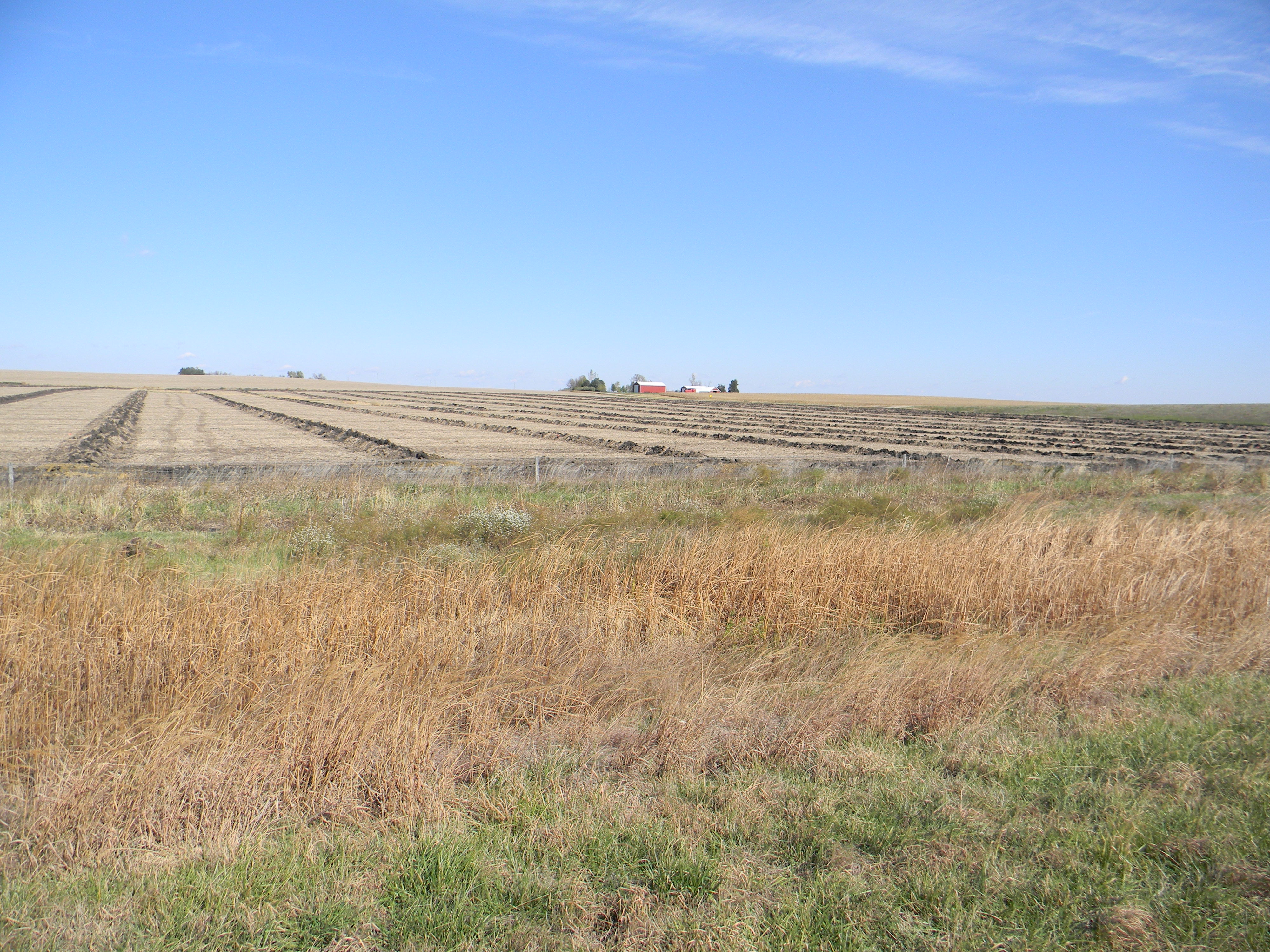 Amplification of the Seasonality of Precipitation
Spring
Fall
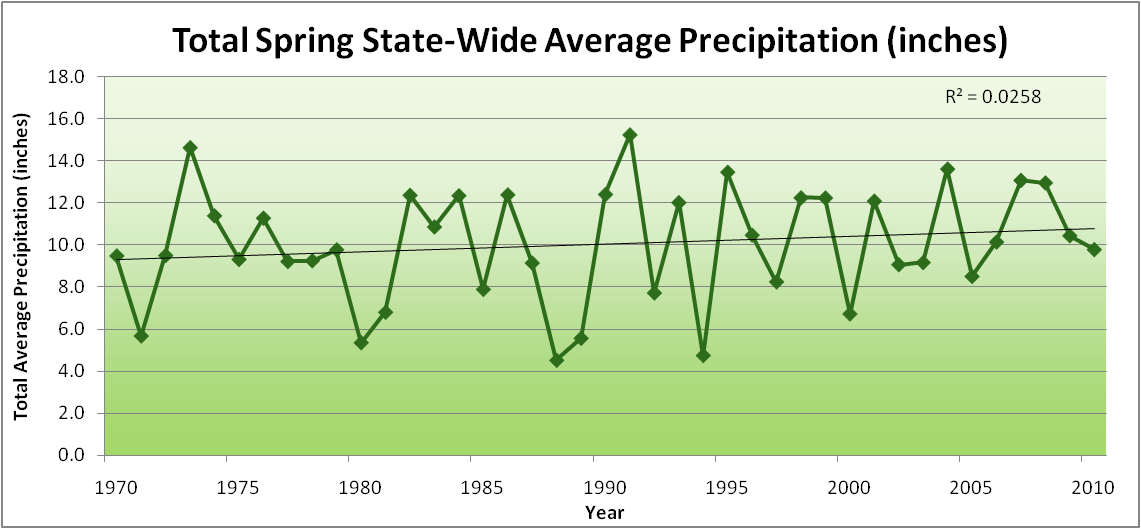 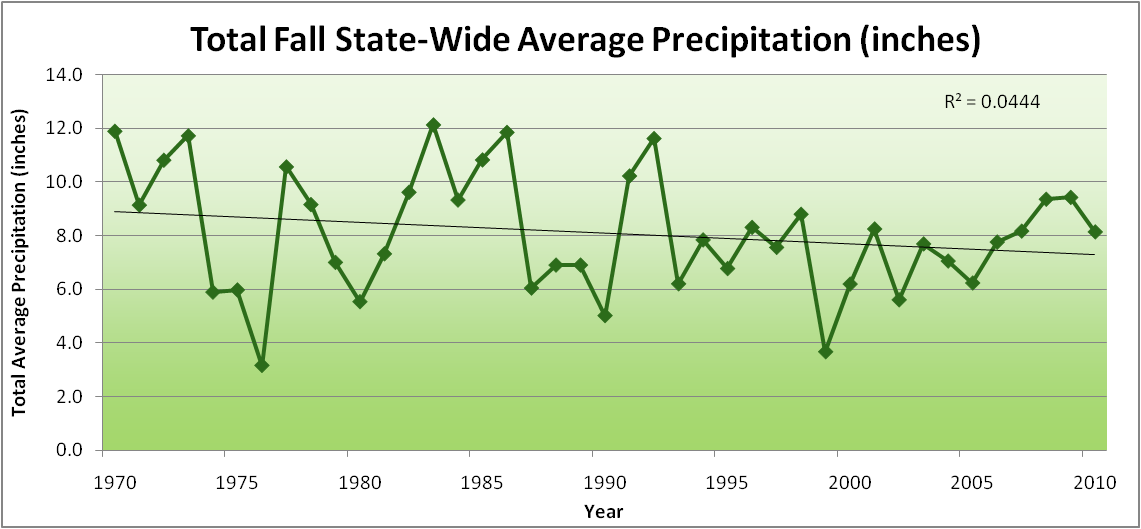 Winter
Summer
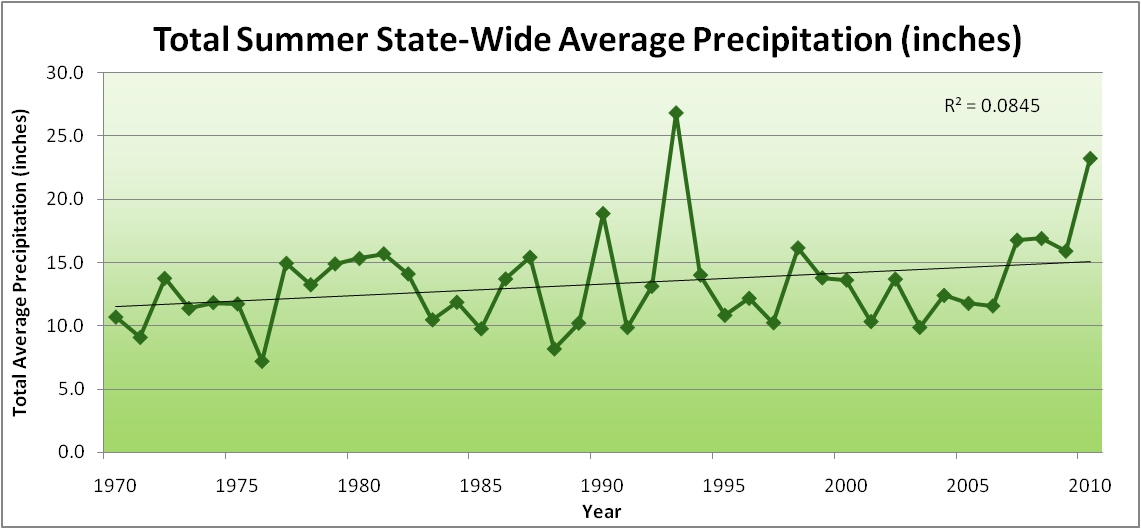 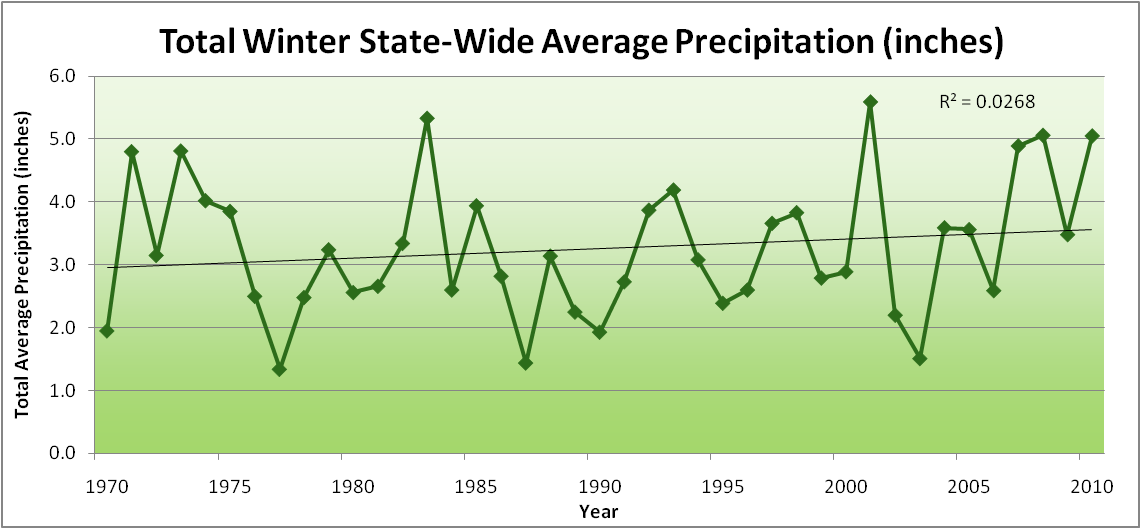 Amplification of the Seasonality of Precipitation
Spring
Fall
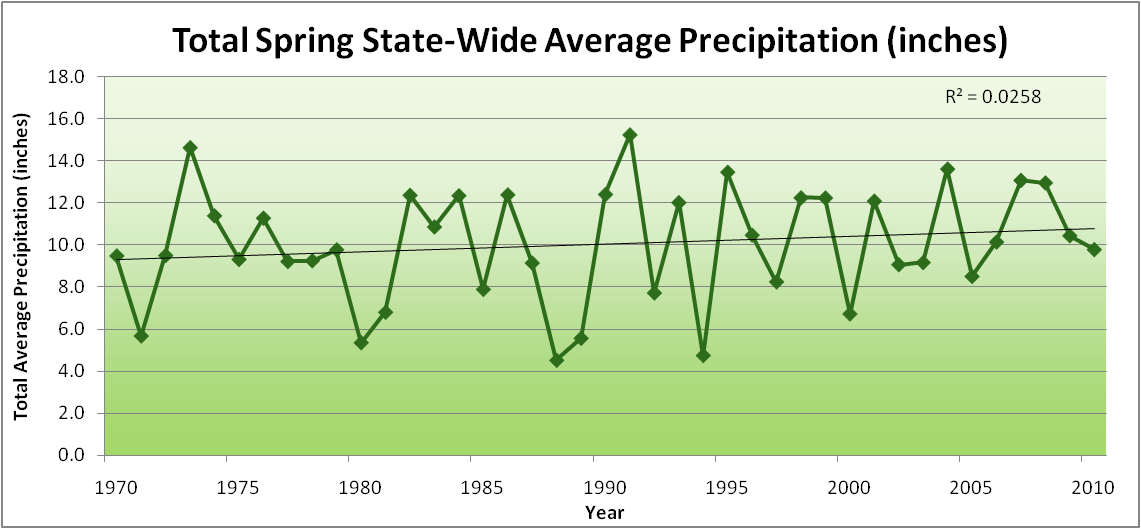 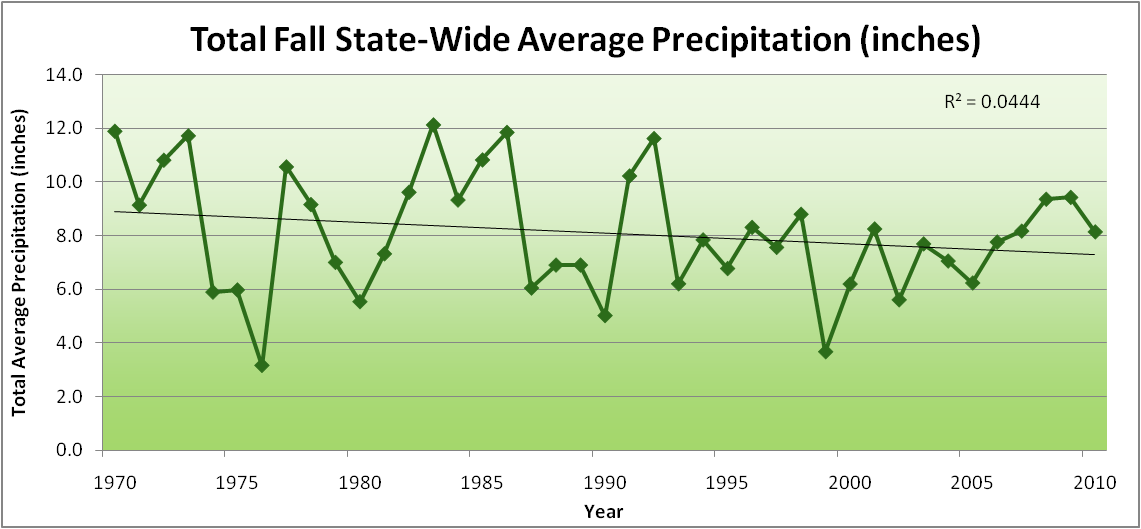 Winter
Summer
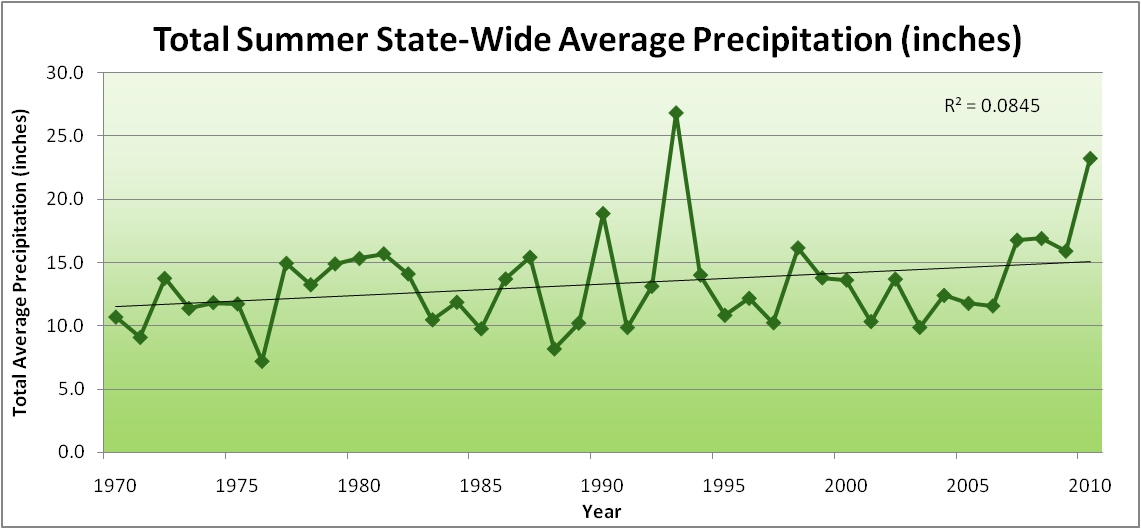 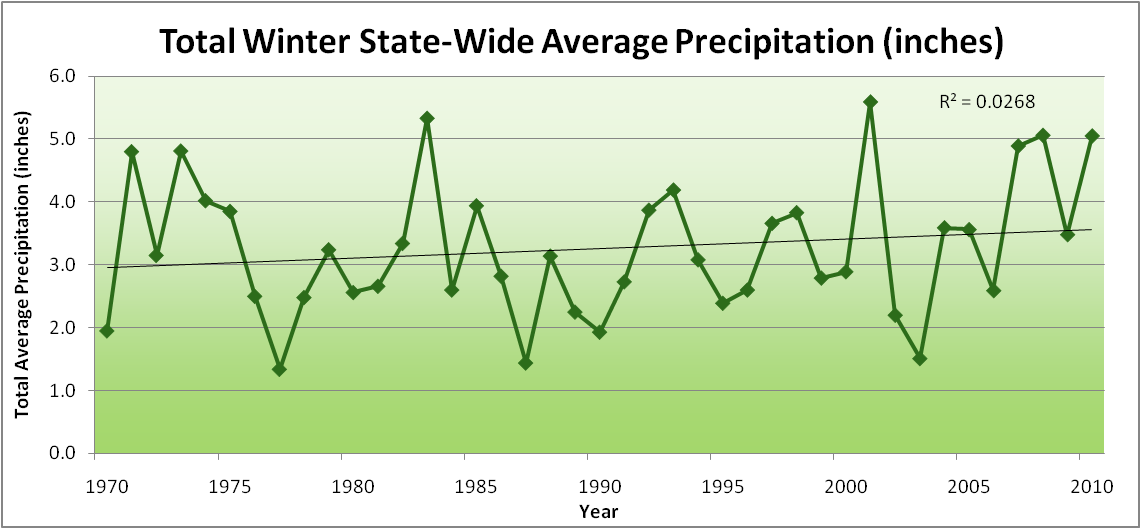 Amplification of the Seasonality of Precipitation
Spring
Fall
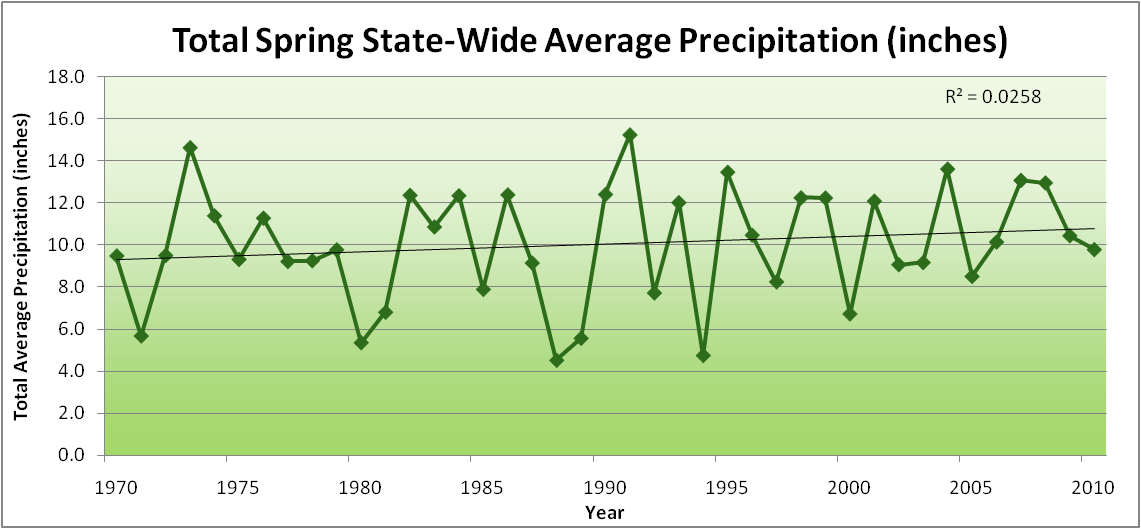 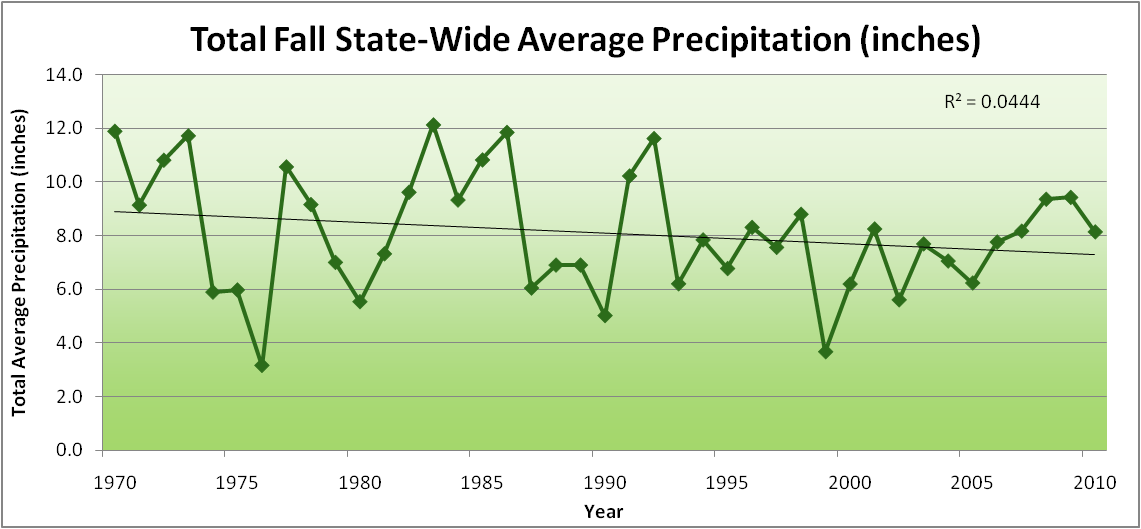 21.2 => 25.3 inches (22% increase)
12.1 => 10.5 inches (13% decrease)
Winter
Summer
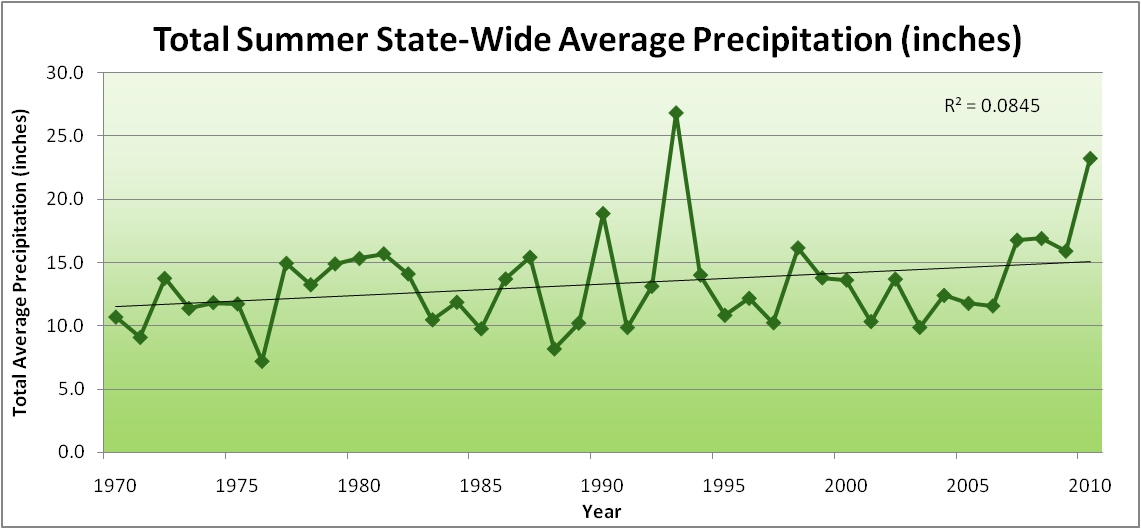 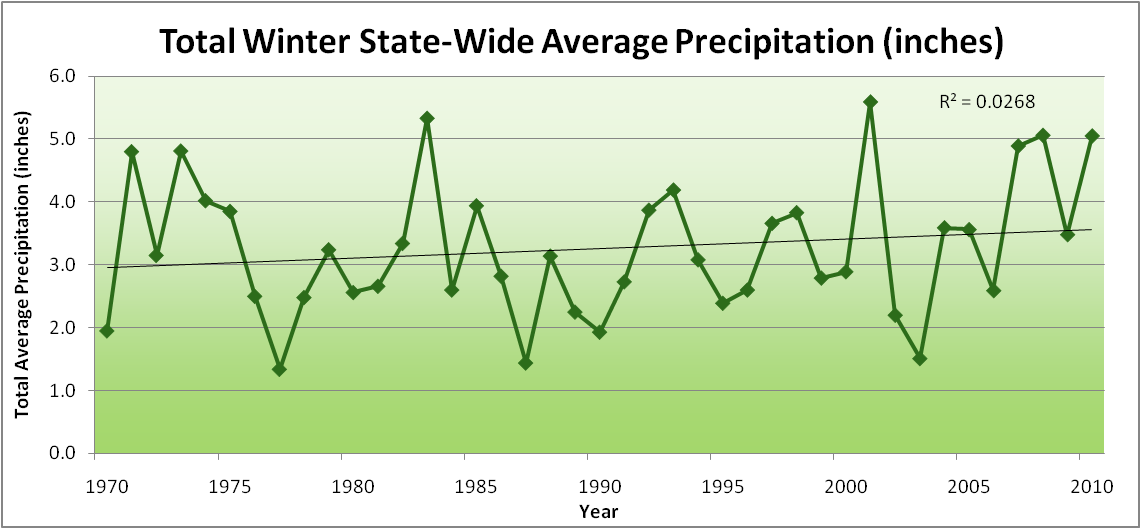 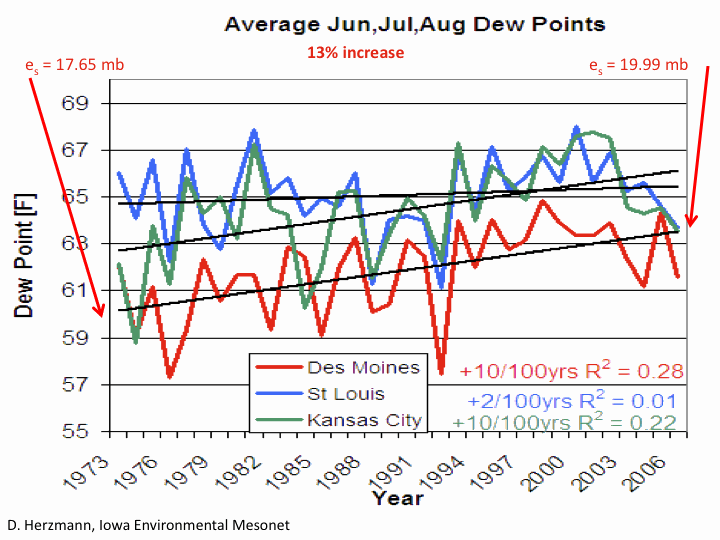 Iowa Agricultural Producers are Adapting to Climate Change:
Longer growing season:  plant earlier, plant longer season hybrids, harvest later
Wetter springs:  larger machinery enables planting in smaller weather windows
More summer precipitation:  higher planting densities for higher yields
Wetter springs and summers:  more subsurface drainage tile is being installed, closer spacing, sloped surfaces
Fewer extreme heat events:  higher planting densities, fewer pollination failures
Higher humidity:  more spraying for pathogens favored by moist conditions. more problems with fall crop dry-down, wider bean heads for faster harvest due to shorter harvest period during the daytime.
Drier autumns:  delay harvest to take advantage of natural dry-down conditions, thereby reducing fuel costs
HIGHER YIELDS!!
Is it genetics or climate?  Likely some of each.
Avoiding the Unmanageable :

Mitigating Impacts of Global Climate Change
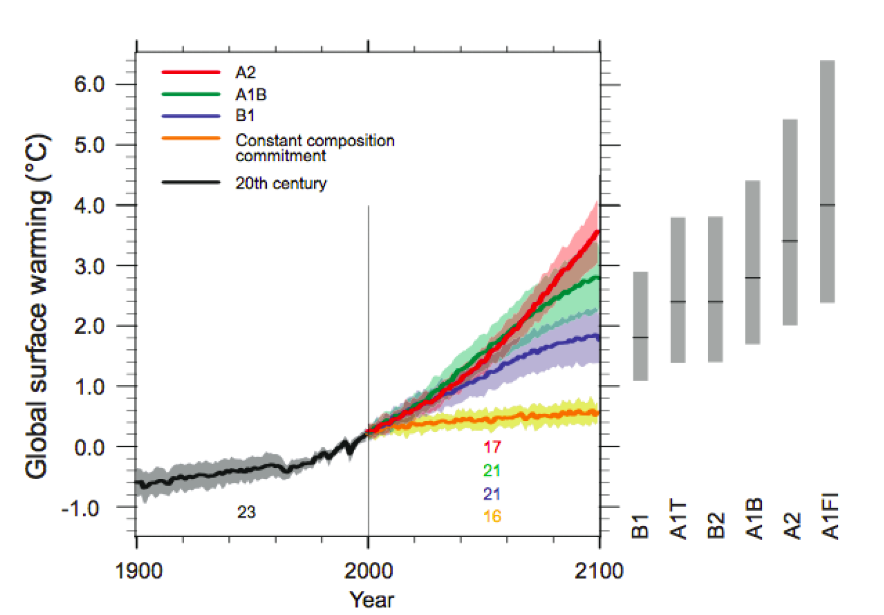 Energy intensive
Balanced fuel sources
More environmentally friendly
Limit to avoid “dangerous anthropogenic 
Interference” with the climate system
2oC limit
IPCC Fourth Assessment Report Summary for Policy Makers
Increases in very high temperatures will have 
wide-ranging effects
Higher Emissions Scenario, 2080-2099
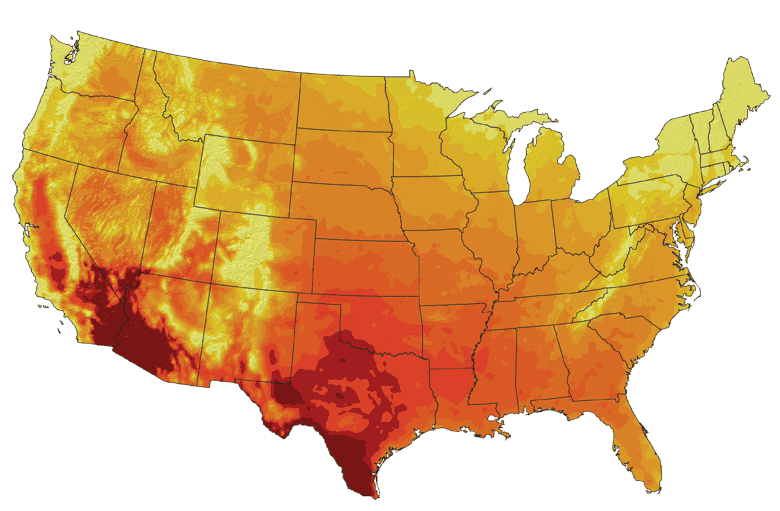 Number of Days Over 100ºF
Average:
30-60 days
Recent Past, 1961-1979
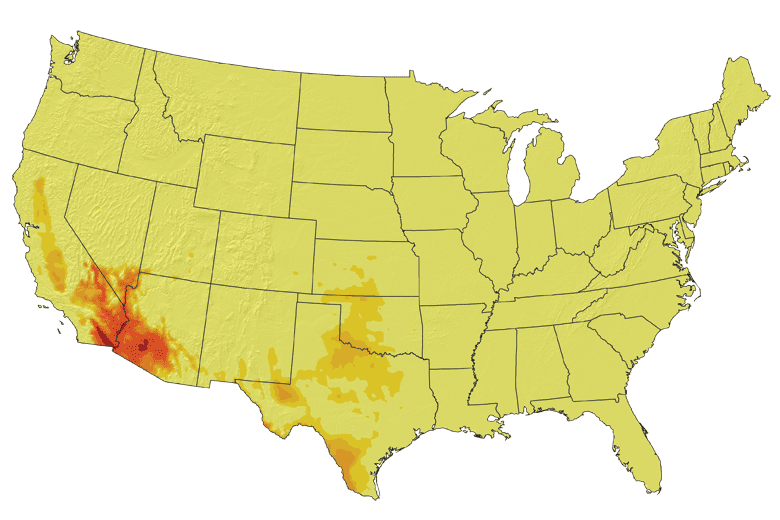 Lower Emissions Scenario, 2080-2099
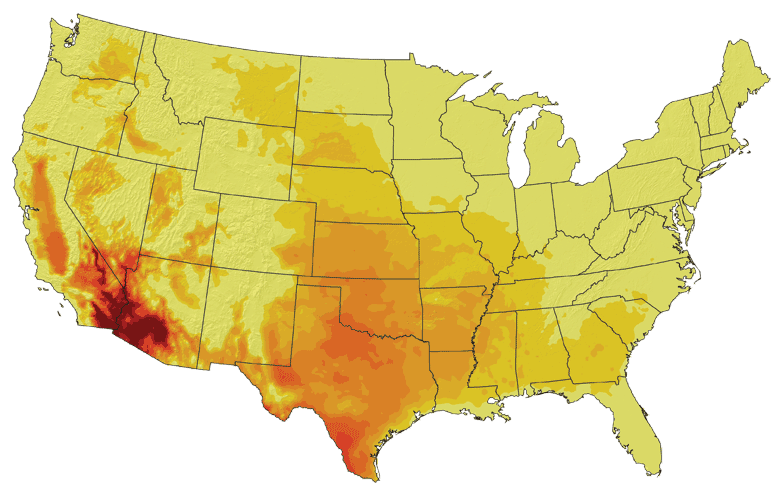 Average:
10-20 days
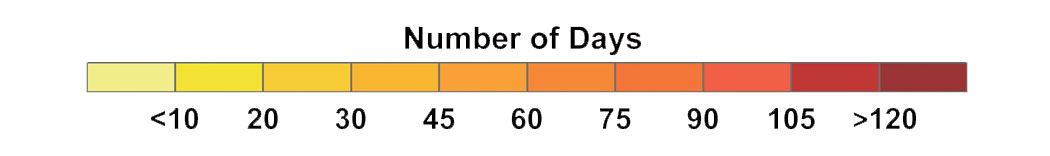 Don Wuebbles
Long-Term Stabilization Profiles
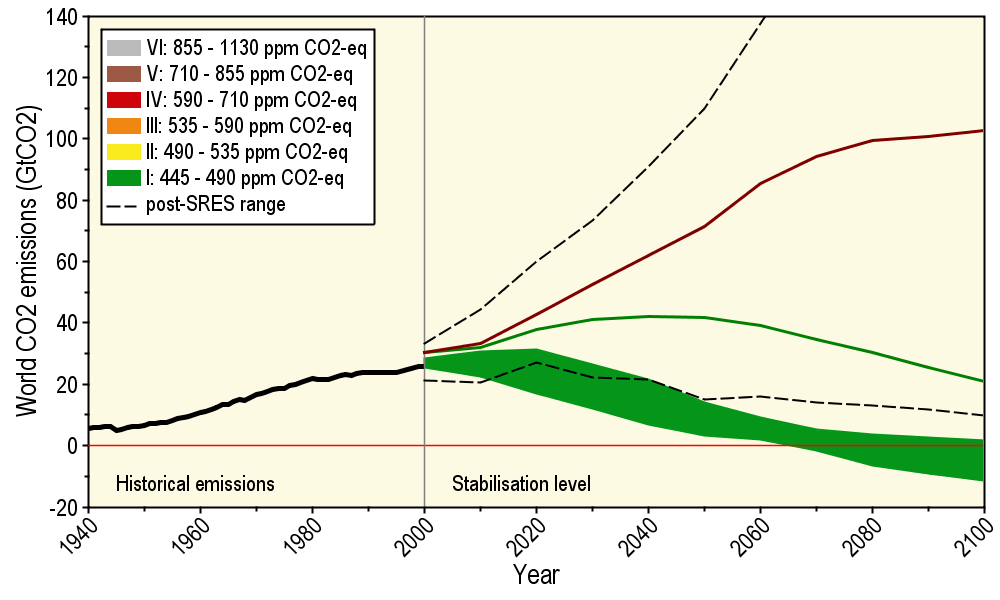 A2
B1
Nebojša Nakićenović IIASA, Vienna
Long-Term Stabilization Profiles
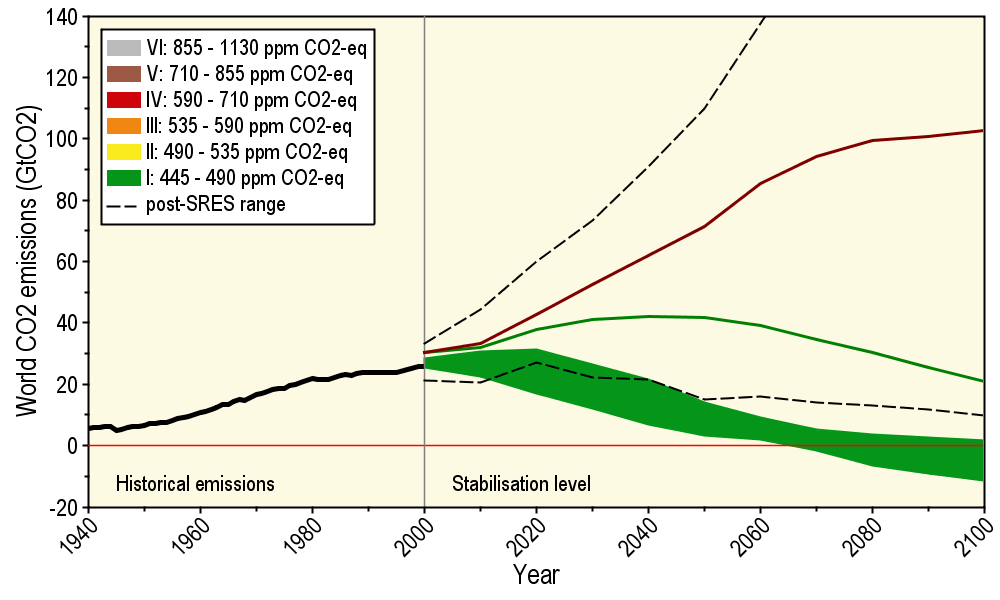 A2
Achieving this emission reduction scenario will provide a 50% chance of not exceeding the 2oC guardrail
B1
2008
2009
Nebojša Nakićenović IIASA, Vienna
Long-Term Stabilization Profiles
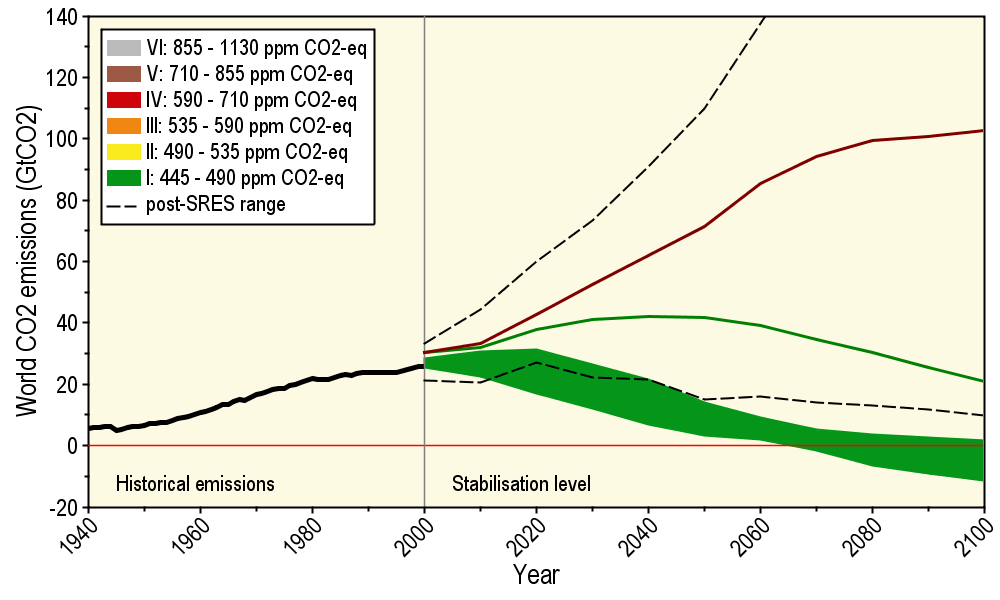 A2
Achieving this emission reduction scenario will provide a 50% chance of not exceeding the 2oC guardrail
B1
Carbon reductions needed will be 90 times as large 
as the impact of the 2009 recession
2008
2009
Nebojša Nakićenović IIASA, Vienna
Summary
Global temperature trends of the 20C cannot be explained on the basis of natural variation alone
Only when the influences of greenhouse gases and sulfate aerosols are included can the trends be explained
Models that explain these trends, when projected into the future, indicate a 1.5-6.5oC warming over the 21C
Iowa farmers and cities already are paying to cope with climate change 
Substantial adverse consequences to food production, fresh-water supplies, and sustainability will occur for temperature increases above 2oC
The major challenge to our global society is to figure out how to reduce our global dependence on carbon-emitting fuels
For More Information:
Climate Science Program
Iowa State University
http://climate.engineering.iastate.edu/
gstakle@iastate.edu

Iowa Flood Center
University of Iowa
http://www.iowafloodcenter.org/
witold-krajewski@uiowa.edu